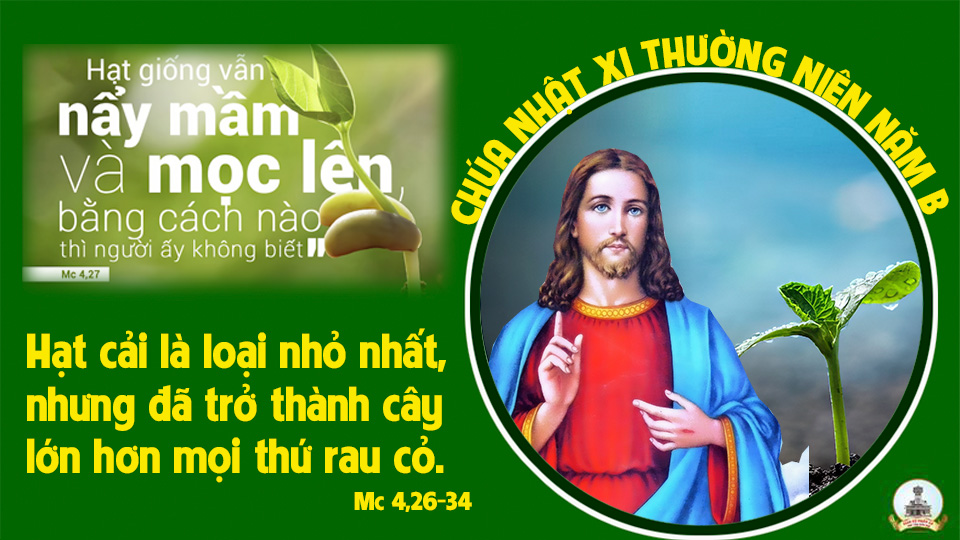 TẬP HÁT CỘNG ĐOÀN
Đk: Lạy Chúa, được tạ ơn Chúa thực thú vị thay.
Alleluia-Alleluia
Hạt giống là Lời Thiên Chúa, Người gieo giống là Đức Ki-tô, những ai tuân giữ Lời Người sẽ tồn tại muôn đời.
Alleluia…
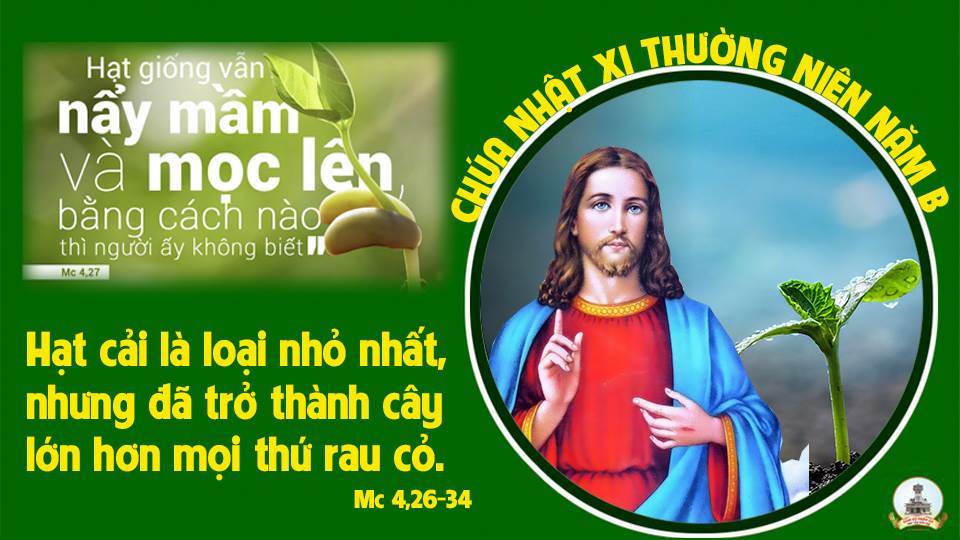 Ca Nhập LễHÃY ĐẾNLm. Kim Long
Đk: Hãy đến tung hô Chúa reo mừng Đấng cứu thoát ta. Nào cùng đến trước thiên nhan, nào cùng đến trước thiên nhan, dâng lời cảm tạ, và tung hô Chúa.
Tk1: Chúa là nguồn quang minh tâm trí con, sáng soi con đường thế gian mịt mùng. Dìu con tiến bước về nơi ước mong, dẫu ngàn nguy khó rắc gieo trên đường.
Đk: Hãy đến tung hô Chúa reo mừng Đấng cứu thoát ta. Nào cùng đến trước thiên nhan, nào cùng đến trước thiên nhan, dâng lời cảm tạ, và tung hô Chúa.
Tk2: Tiếng lòng giờ đây vang lên thiết tha ngát thơm như làn khói hương cao vời. Cùng chung với đất trời muôn tiếng ca, chúc tụng danh Chúa đến muôn muôn đời.
Đk: Hãy đến tung hô Chúa reo mừng Đấng cứu thoát ta. Nào cùng đến trước thiên nhan, nào cùng đến trước thiên nhan, dâng lời cảm tạ, và tung hô Chúa.
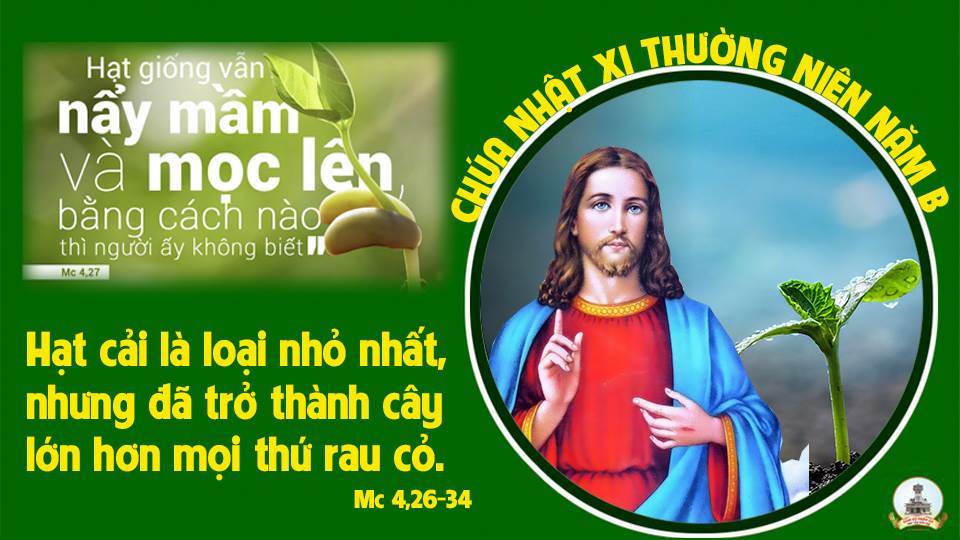 KINH VINH DANH
Ca Lên Đi 2
Chủ tế: Vinh danh Thiên Chúa trên các tầng trời. Và bình an dưới thế, bình an dưới thế cho người thiện tâm.
Chúng con ca ngợi Chúa. Chúng con chúc tụng Chúa. Chúng con thờ lạy Chúa. Chúng con tôn vinh Chúa. Chúng con cảm tạ Chúa vì vinh quang cao cả Chúa.
Lạy Chúa là Thiên Chúa, là Vua trên trời, là Chúa Cha toàn năng. Lạy Con Một Thiên Chúa, Chúa Giê-su Ki-tô.
Lạy Chúa là Thiên Chúa, là Chiên Thiên Chúa, là Con Đức Chúa Cha. Chúa xoá tội trần gian, xin thương, xin thương, xin thương xót chúng con.
Chúa xoá tội trần gian, xin nhận lời chúng con cầu khẩn. Chúa ngự bên hữu Đức Chúa Cha, xin thương, xin thương, xin thương xót chúng con.
Vì lạy Chúa Giê-su Ki-tô, chỉ có Chúa là Đấng Thánh, chỉ có Chúa là Chúa, chỉ có Chúa là Đấng Tối Cao, cùng Đức Chúa Thánh Thần trong vinh quang Đức Chúa Cha. A-men. A-men.
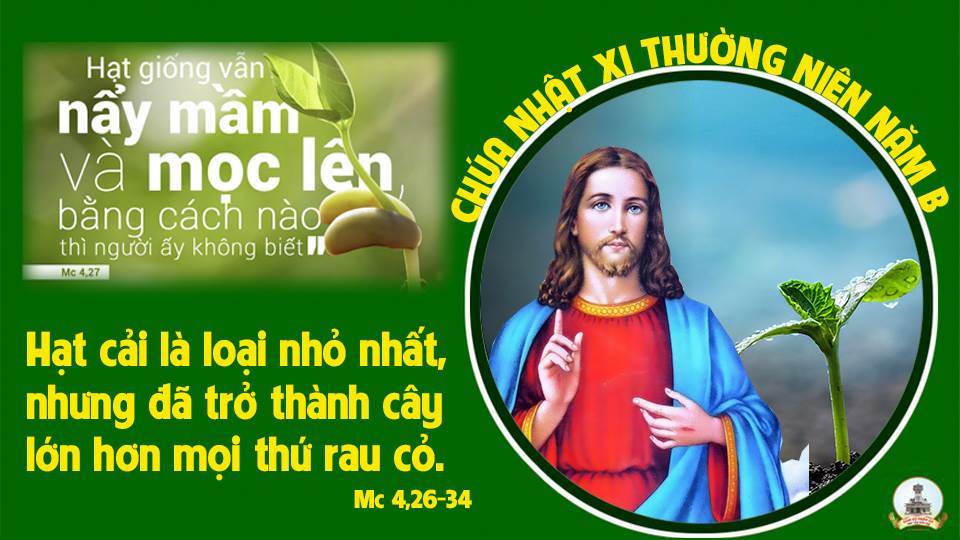 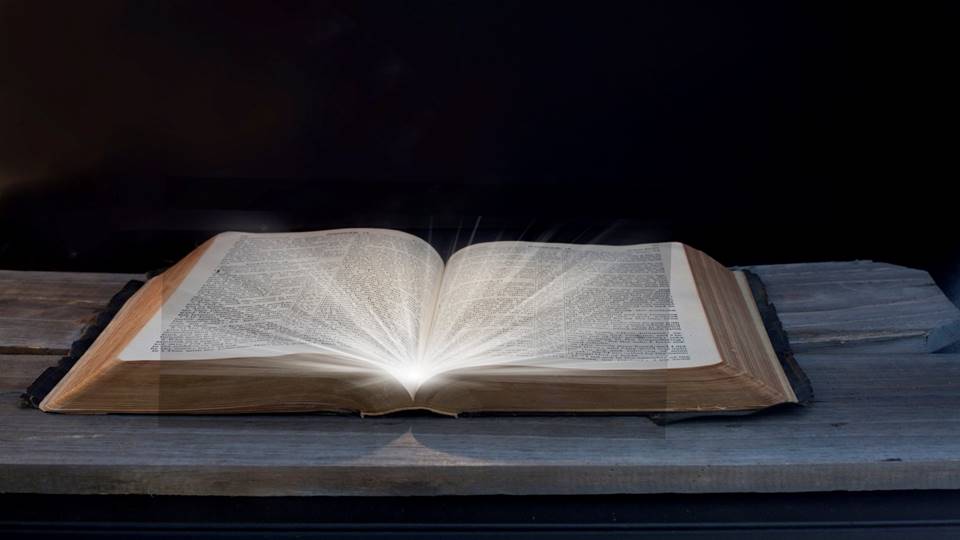 Bài đọc 1
Bài trích sách ngôn sứ Ê-dê-ki-en.
Ta hạ thấp cây cao và nâng cao cây thấp.
THÁNH VỊNH 91CHÚA NHẬT XI THƯỜNG NIÊNNĂM B LM KIM LONG03 Câu
Đk: Lạy Chúa, được tạ ơn Chúa thực thú vị thay.
Tk1: Ôi thú vị thay được tạ ơn Chúa, được mừng hát danh Ngài, lạy Đấng Tối Cao. Từ bình minh tuyên xưng kỳ công của Ngài. Suốt đêm trường quảng bá lòng Ngài tín trung.
Đk: Lạy Chúa, được tạ ơn Chúa thực thú vị thay.
Tk2: Như khóm dừa xanh, này người công chính, như hương bá vươn mình từ núi Ly-băng, được trồng lên ngay trong nhà của Chúa Trời, giữa khuôn vườn, ở trước đền thờ Chúa ta.
Đk: Lạy Chúa, được tạ ơn Chúa thực thú vị thay.
Tk3: Tuy đã già nhưng còn trổ hoa trái, thân cây vẫn căng đầy nhựa sống xanh tươi, để truyền rao nơi nơi Ngài luôn chính trực, núi ẩn mình bởi Chúa, Ngài chẳng bất công.
Đk: Lạy Chúa, được tạ ơn Chúa thực thú vị thay.
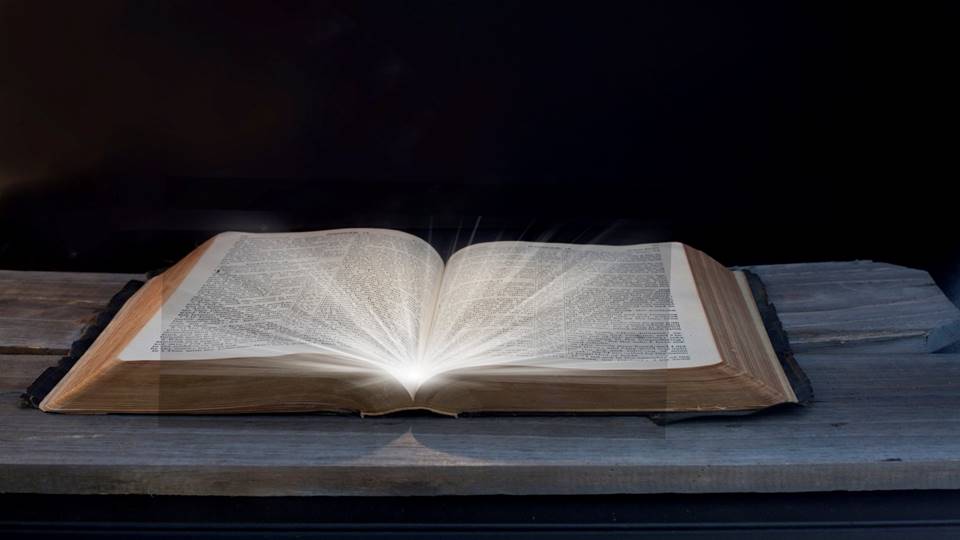 Bài đọc 2
Bài trích thư thứ hai của thánh Phao-lô tông đồ
gửi tín hữu Cô-rin-tô.
Dù còn ở trong thân xác, hoặc đã lìa bỏ thân xác,
chúng tôi chỉ có một tham vọng là làm đẹp lòng Chúa.
Alleluia-Alleluia
Hạt giống là Lời Thiên Chúa, Người gieo giống là Đức Ki-tô, những ai tuân giữ Lời Người sẽ tồn tại muôn đời.
Alleluia…
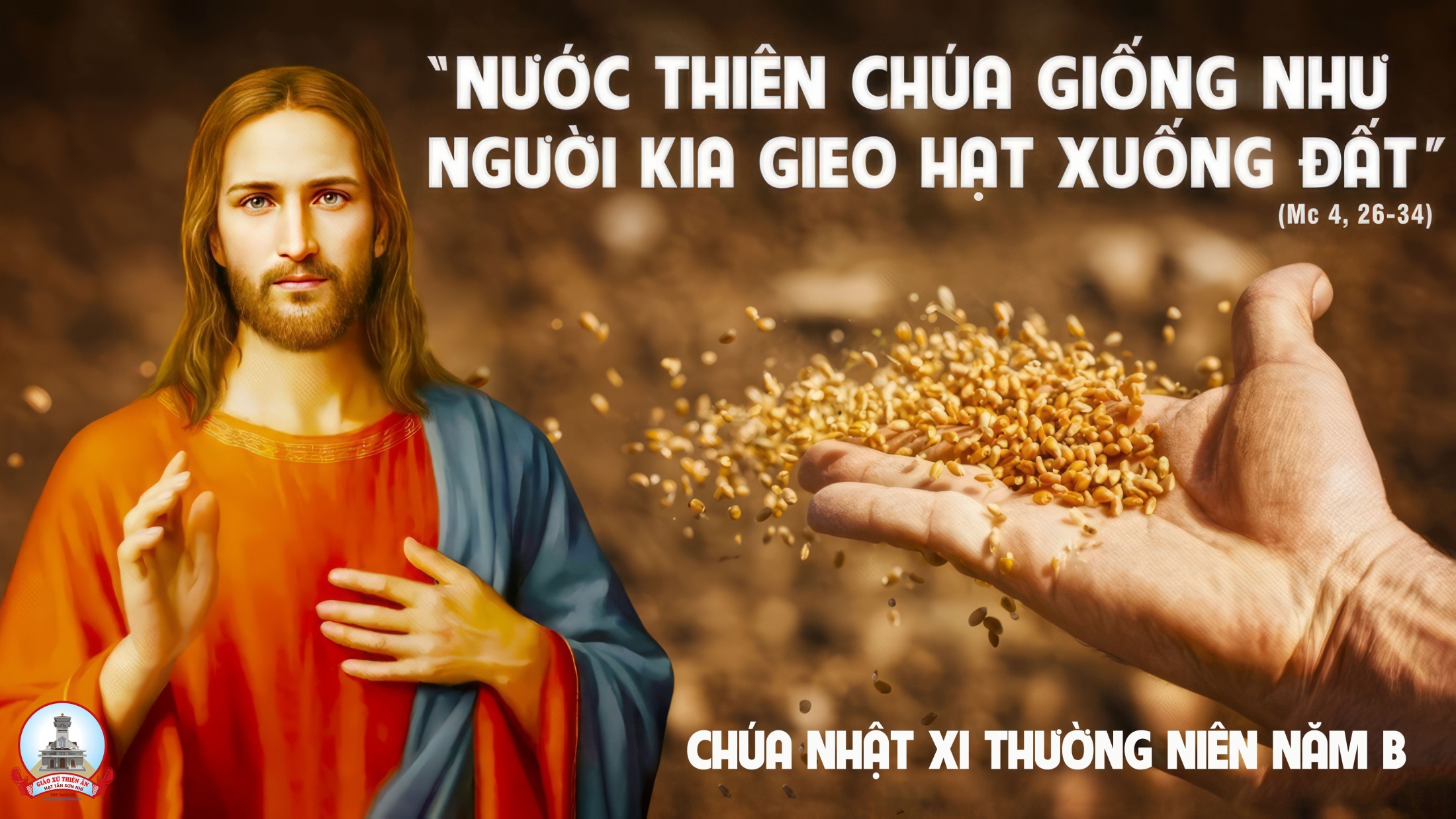 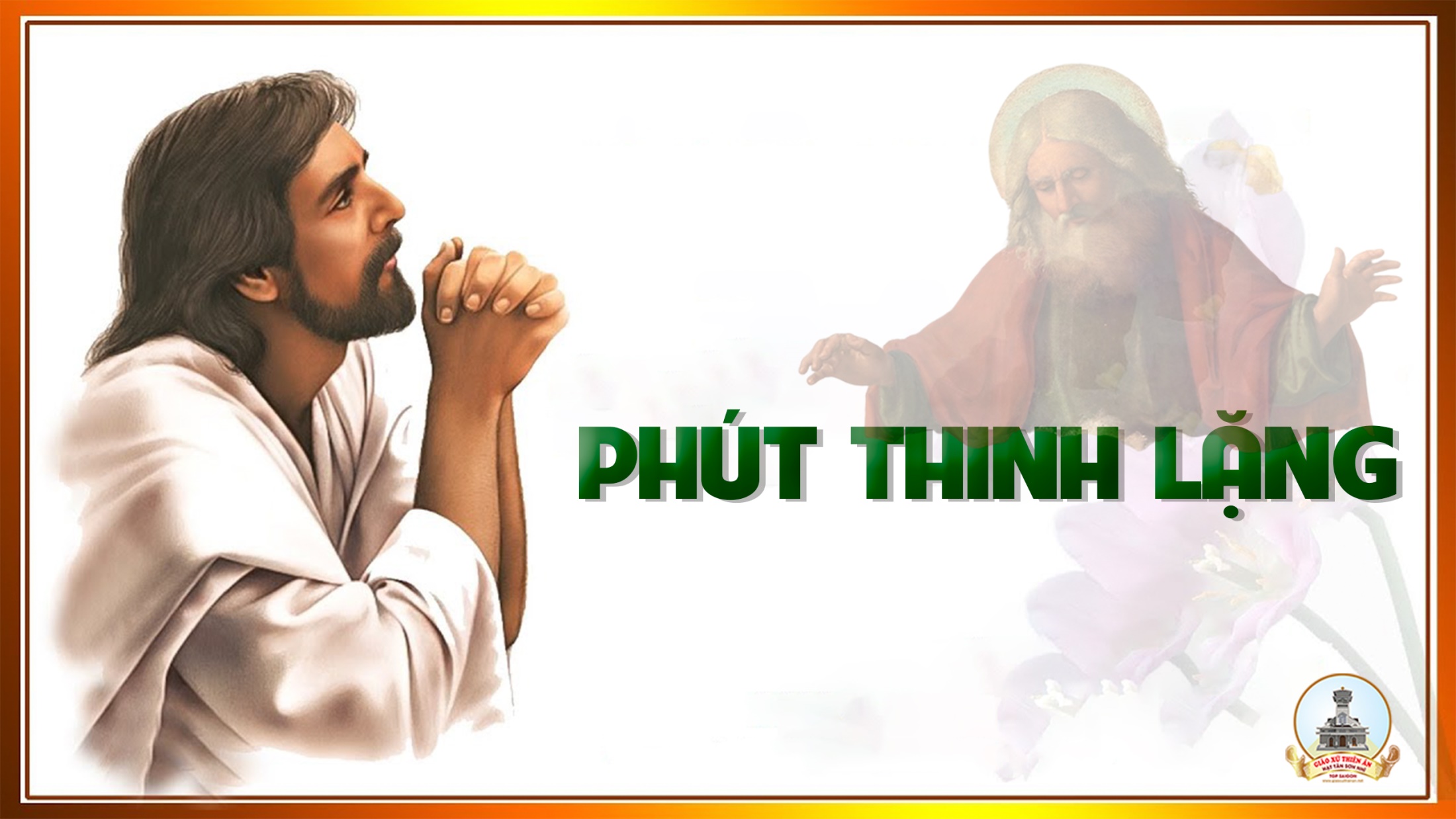 KINH TIN KÍNH
Tôi tin kính một Thiên Chúa là Cha toàn năng, Đấng tạo thành trời đất, muôn vật hữu hình và vô hình.
Tôi tin kính một Chúa Giêsu Kitô, Con Một Thiên Chúa, sinh bởi Đức Chúa Cha từ trước muôn đời.
Người là Thiên Chúa bởi Thiên Chúa, Ánh Sáng bởi Ánh Sáng, Thiên Chúa thật bởi Thiên Chúa thật,
được sinh ra mà không phải được tạo thành, đồng bản thể với Đức Chúa Cha, nhờ Người mà muôn vật được tạo thành.
Vì loài người chúng ta và để cứu độ chúng ta, Người đã từ trời xuống thế.
Bởi phép Đức Chúa Thánh Thần, Người đã nhập thể trong lòng Trinh Nữ Maria, và đã làm người.
Người chịu đóng đinh vào thập giá vì chúng ta, thời quan Phongxiô Philatô. Người chịu khổ hình và mai táng, ngày thứ ba Người sống lại như lời Thánh Kinh.
Người lên trời, ngự bên hữu Đức Chúa Cha, và Người sẽ lại đến trong vinh quang để phán xét kẻ sống và kẻ chết, Nước Người sẽ không bao giờ cùng.
Tôi tin kính Đức Chúa Thánh Thần là Thiên Chúa và là Đấng ban sự sống, Người bởi Đức Chúa Cha và Đức Chúa Con mà ra,
Người được phụng thờ và tôn vinh cùng với Đức Chúa Cha và Đức Chúa Con. Người đã dùng các tiên tri mà phán dạy.
Tôi tin Hội Thánh duy nhất thánh thiện công giáo và tông truyền.
Tôi tuyên xưng có một Phép Rửa để tha tội. Tôi trông đợi kẻ chết sống lại và sự sống đời sau. Amen.
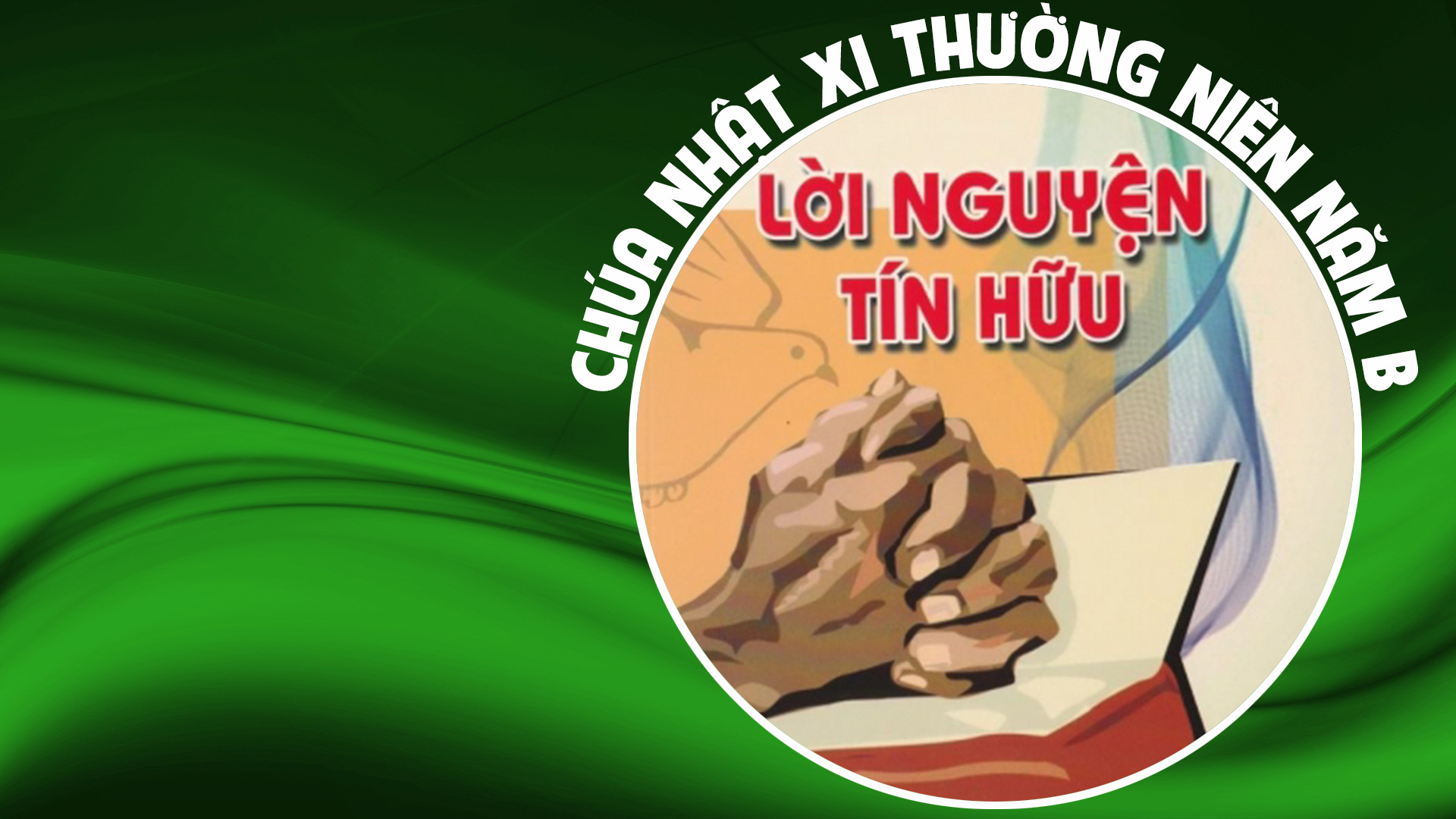 Anh chị em thân mến, Đức Kito là Đấng Cứu Độ duy nhất của trần gian. Người đem lại niềm vui cho những ai trông cậy vào Người. Vậy ta hãy tin tưởng cầu xin
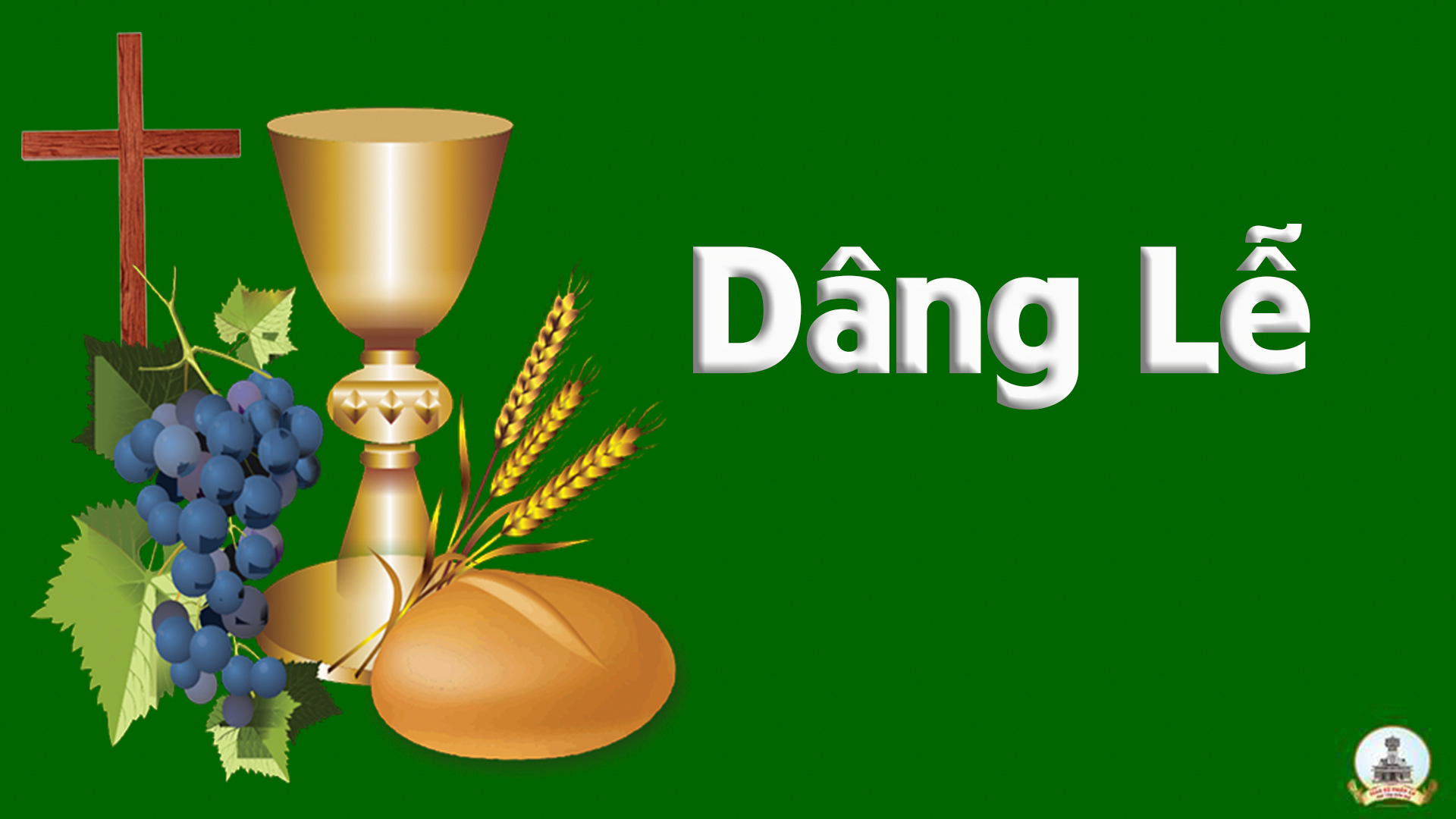 LÒNG THÀNH DÂNG CHAGPII Hiếu Vũ
Tk1: Này là bông lúa miến từ đồng xa con dâng tiến Ngài. Này là chùm nho tươi trái thơm ngon dịu ngọt thương yêu. Đời cần lao nắng mưa, những khó nhọc ngày đêm sớm trưa làm thành hy lễ dâng xin Cha.
Đk: Hãy thương nhận như lễ toàn thiêu, dắt con vào giây phút huyền siêu. Kính dâng Ngài câu hát tình yêu. Mong Cha hãy ban nhiều ân phúc trời cao dẫu con nhiều tội lỗi làm sao. Khấn xin Ngài nâng đỡ đời con bao gió sương.
Tk2: Đời nhiều phen sa ngã làm con đây phải xa cách Ngài. Nhìn về Cha thân yêu, mắt rưng rưng lệ tràn đôi mi. Lạy Ngài xin xót thương tấm thân con tội lỗi vấn vương. Giờ này con đến đây xin Cha
Đk: Hãy thương nhận như lễ toàn thiêu, dắt con vào giây phút huyền siêu. Kính dâng Ngài câu hát tình yêu. Mong Cha hãy ban nhiều ân phúc trời cao dẫu con nhiều tội lỗi làm sao. Khấn xin Ngài nâng đỡ đời con bao gió sương.
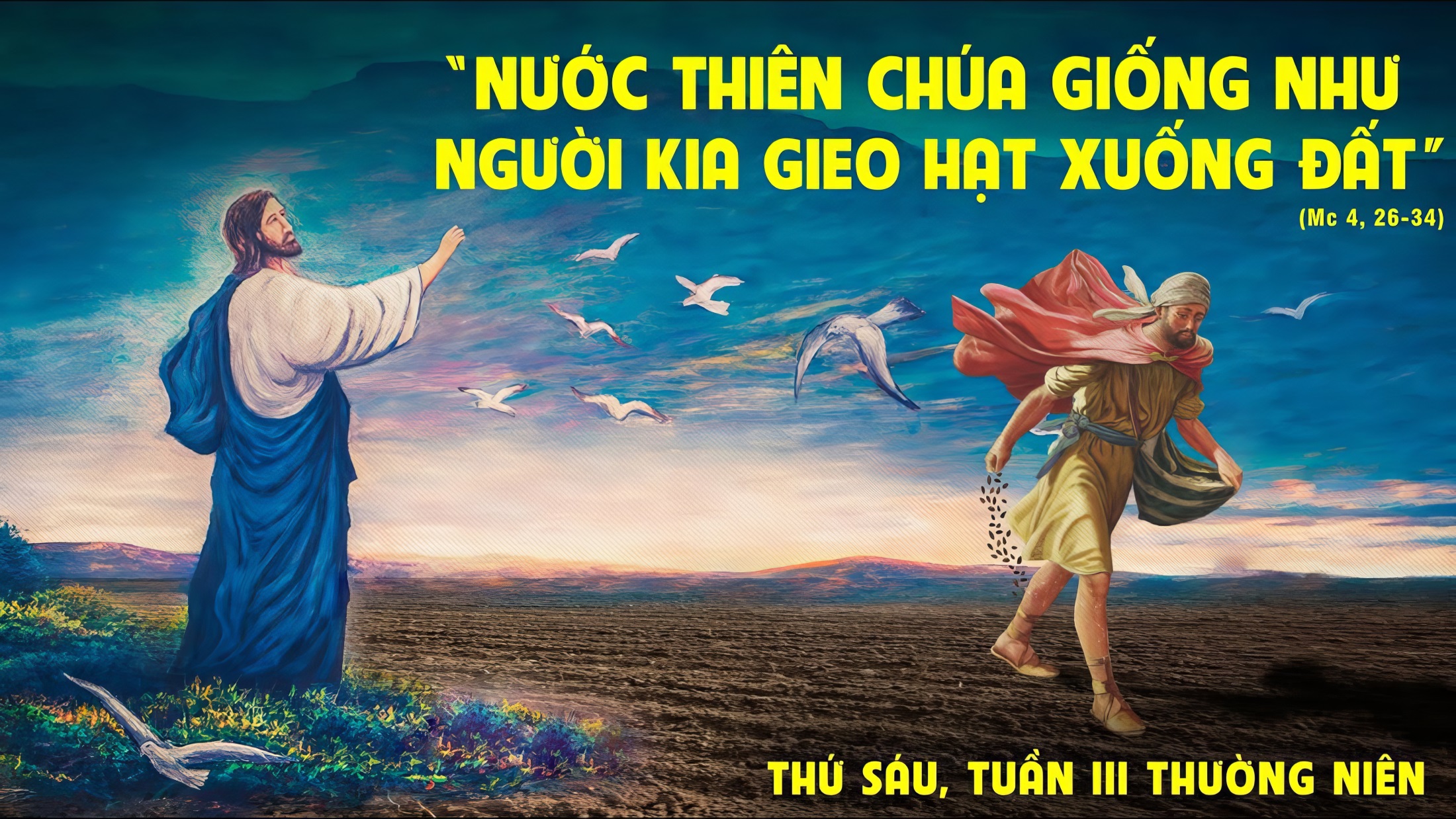 Ca Nguyện Hiệp LễTRÁI TIM KHÁT MONGM.Tigon
Tk1: Chúa hỡi! Ngài biết trái tim con mỏng giòn vụn vỡ, vì bao năm lạc xa bến bờ. Giữa đời chơi vơi con mong lắm phút giây bình yên bên Ngài, để được chạm đến TRÁI TIM tình yêu, trút bao ưu phiền, thỏa niềm mơ tháng năm mong chờ.
Đk: Tình yêu Thiên Chúa như mưa gội mát trái tim con này bao năm cằn khô. Ngài ơi xin hãy cho con hòa chung nhịp tim của Ngài…
… Nguyện xin Chúa hãy bên con Chúa nhé! Trái tim này nguyện yêu Chúa thôi, dù có những phút lỗi nhịp, Ngài vẫn thứ tha.
Tk2: Chúa hỡi! Dù biết trái tim con bao lần gục ngã, vì say mê phù hoa chóng tàn. Ngài vẫn trao ban một tình yêu sắt son thủy chung vẹn tròn, để con nhận ra Chúa vẫn ở đó đón con trở về, quên đi hết tháng năm ê chề.
Đk: Tình yêu Thiên Chúa như mưa gội mát trái tim con này bao năm cằn khô. Ngài ơi xin hãy cho con hòa chung nhịp tim của Ngài…
… Nguyện xin Chúa hãy bên con Chúa nhé! Trái tim này nguyện yêu Chúa thôi, dù có những phút lỗi nhịp, Ngài vẫn thứ tha.
Tk3: Chúa hỡi! Trần thế mãi tranh đua, sang hèn, được thua. Tìm về đâu! Niềm tin úa màu. Trở về bên Chúa bao toan tính lắng lo dâng hết cho Ngài, nguyện Ngài nâng đỡ trái tim nhỏ bé khát khao yêu Ngài, đời hạnh phúc bước đi bên Ngài.
Đk: Tình yêu Thiên Chúa như mưa gội mát trái tim con này bao năm cằn khô. Ngài ơi xin hãy cho con hòa chung nhịp tim của Ngài…
… Nguyện xin Chúa hãy bên con Chúa nhé! Trái tim này nguyện yêu Chúa thôi, dù có những phút lỗi nhịp, Ngài vẫn thứ tha.
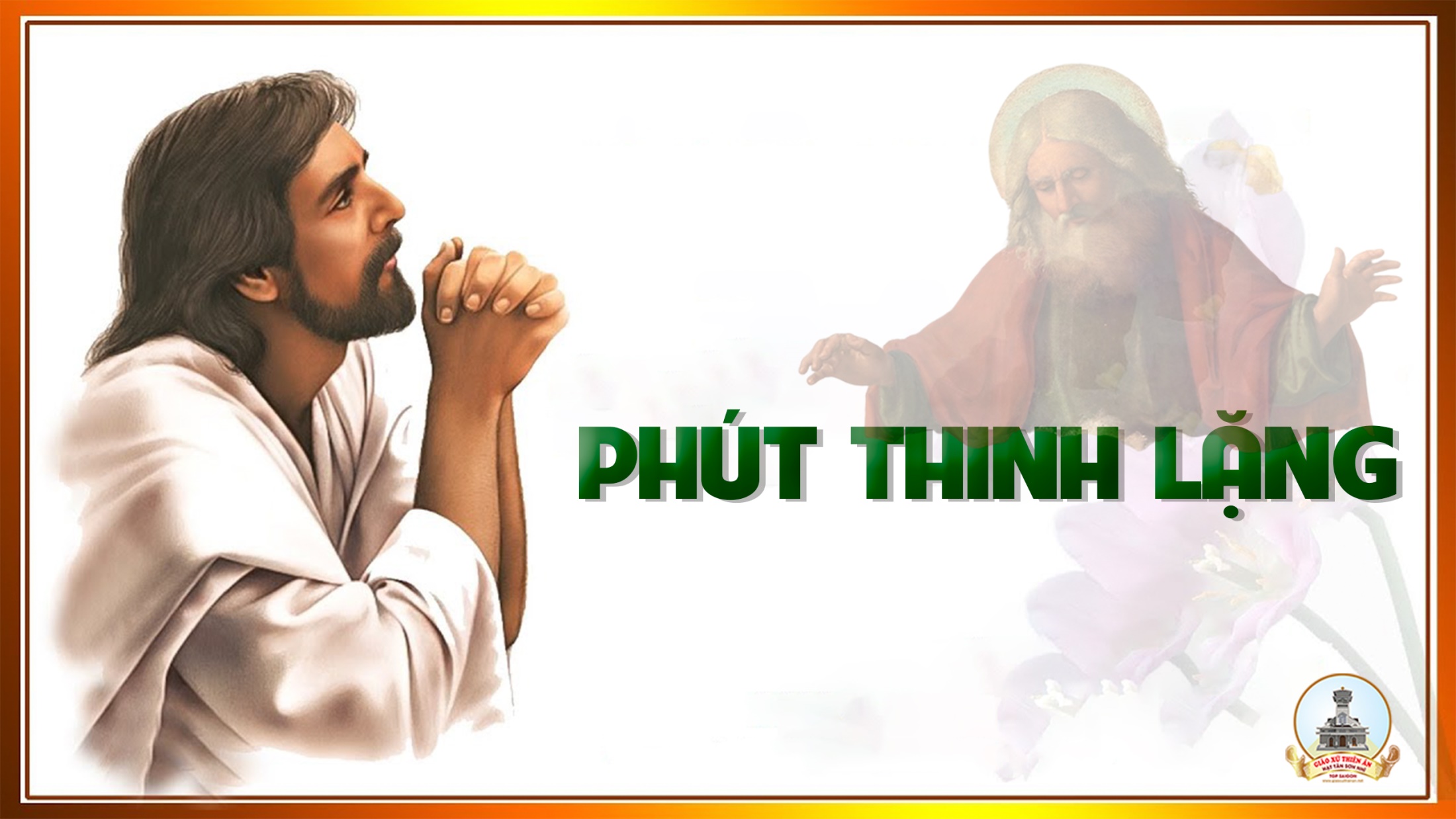 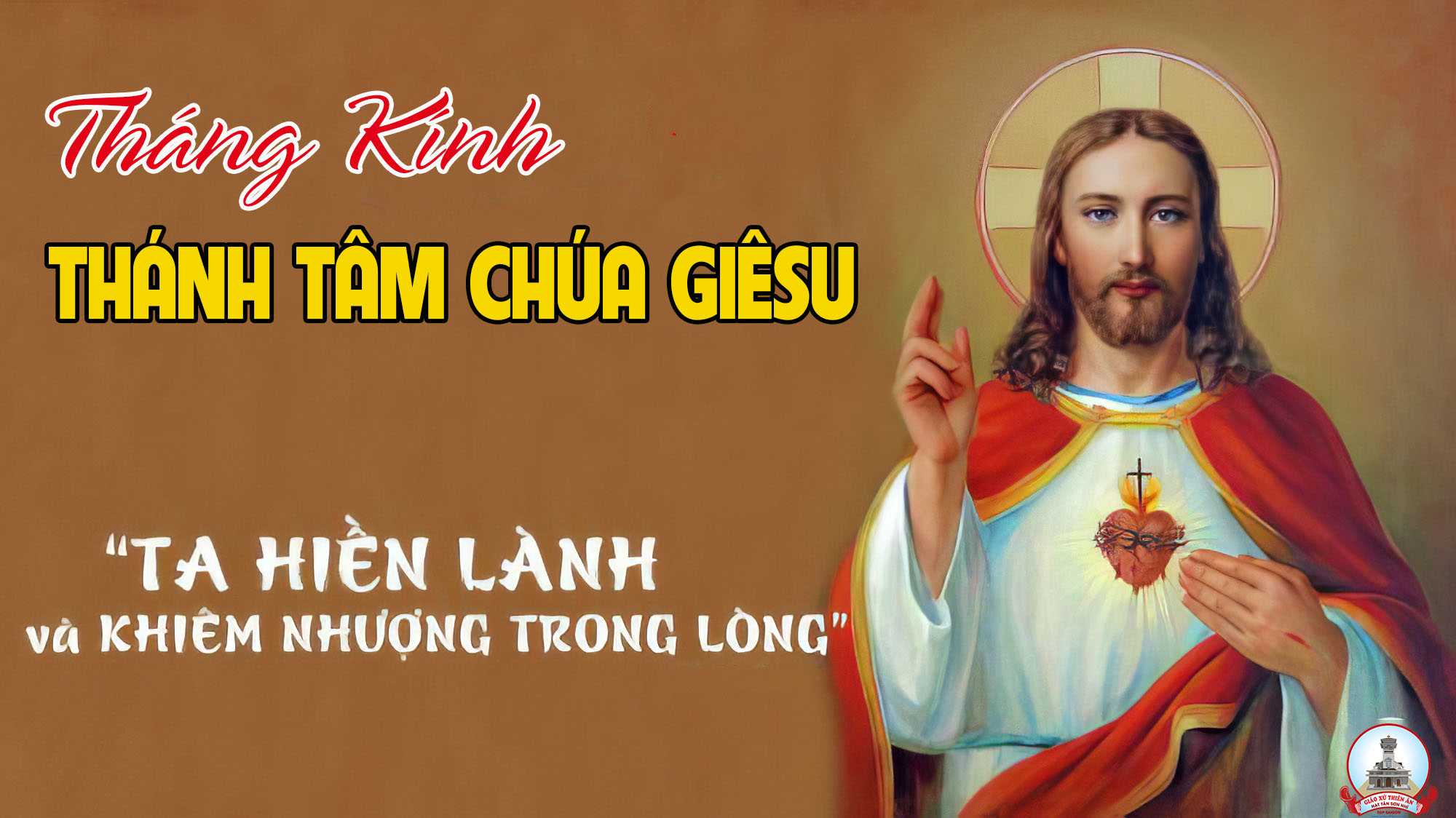 Ca Kết LễTHÁNH TÂMNGUỒN TÌNH YÊU CỨU ĐỘDấu Chân
Tk1: Lạy Thánh Tâm Chúa ôi diệu vời, đời đời con hát kính tôn Ngài. Tình Ngài yêu con mãi không nhạt phai. Ngài hy sinh chết, chết trên cây khổ hình, cứu chuộc trần gian đắm trong tội tình.
Đk: Ôi, Máu và Nước trào tuôn từ Thánh Tâm Ngài, là nguồn mạch tình yêu chan chứa. Con luôn thành tâm cậy tin và mến yêu Ngài. Ngài dịu hiền khoan nhân luôn dủ tình ban đầy hồng ân.
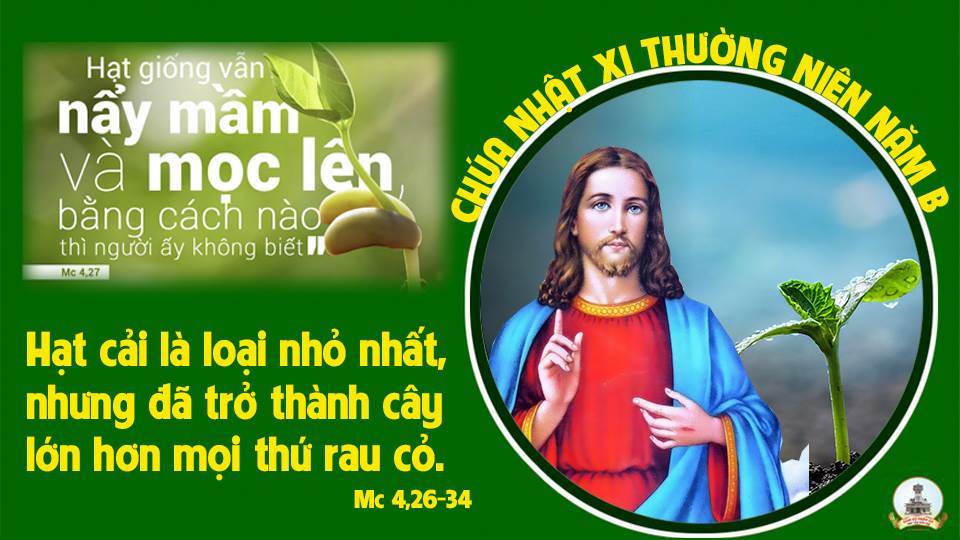